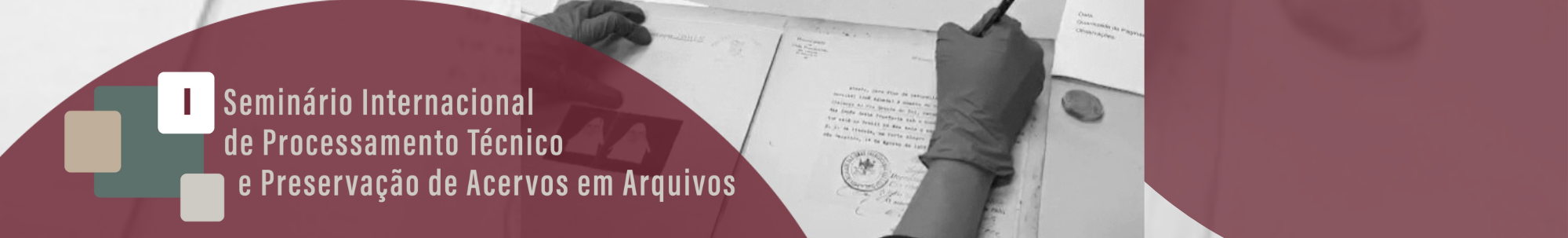 50 anos de Ciência da Informação no Brasil: diversidade, saberes e transformação social
50 anos de Ciência da Informação no Brasil: diversidade, saberes e transformação social
50 anos de Ciência da Informação no Brasil: diversidade, saberes e transformação social
50 anos de Ciência da Informação no Brasil: diversidade, saberes e transformação social
XXI ENANCIB
XXI ENANCIB
XXI ENANCIB
XXI ENANCIB
25-29 out. 2021
25-29 out. 2021
25-29 out. 2021
25-29 out. 2021
PPGCI IBICT UFRJ - ANCIB
Capes – CNPq - Faperj
PPGCI IBICT UFRJ - ANCIB
Capes – CNPq - Faperj
PPGCI IBICT UFRJ - ANCIB
Capes – CNPq - Faperj
PPGCI IBICT UFRJ - ANCIB
Capes – CNPq - Faperj
Orientações para uso do template em PowerPoint
O presente arquivo em PowerPoint é de uso opcional para as apresentações no ‘I Seminário Internacional de Processamento Técnico e Preservação de Acervos em Arquivos’. 
As adaptações em razão das especificidades das apresentações são de responsabilidade dos autores. 
Recomenda-se fonte “Calibri” tamanho mínimo 20.
A cor de fonte é de livre escolha. A cor utilizada neste template é a #885660.
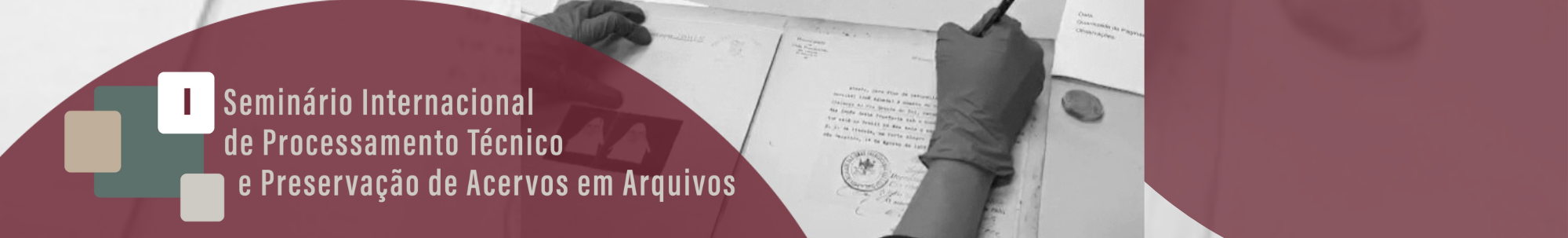 50 anos de Ciência da Informação no Brasil: diversidade, saberes e transformação social
50 anos de Ciência da Informação no Brasil: diversidade, saberes e transformação social
50 anos de Ciência da Informação no Brasil: diversidade, saberes e transformação social
50 anos de Ciência da Informação no Brasil: diversidade, saberes e transformação social
XXI ENANCIB
XXI ENANCIB
XXI ENANCIB
XXI ENANCIB
25-29 out. 2021
25-29 out. 2021
25-29 out. 2021
25-29 out. 2021
PPGCI IBICT UFRJ - ANCIB
Capes – CNPq - Faperj
PPGCI IBICT UFRJ - ANCIB
Capes – CNPq - Faperj
PPGCI IBICT UFRJ - ANCIB
Capes – CNPq - Faperj
PPGCI IBICT UFRJ - ANCIB
Capes – CNPq - Faperj
Orientações para uso do template em PowerPoint
Lembre-se: uma apresentação deve ser um resumo objetivo do trabalho. 
Evite:
	- Parágrafos longos; 
	- Gráficos grandes e de difícil visualização; 
	- Imagens em baixa resolução. 
Opte por:
	- Tópicos formados por palavras ou expressões objetivas; 
	- Gráficos e tabelas que ilustrem claramente o que se busca demonstrar; 
	- Imagens em alta resolução.
Respeite o tempo estabelecido pela organização do evento para sua fala. 
Recomendamos que as apresentações não ultrapassem o quantitativo de 15 slides.
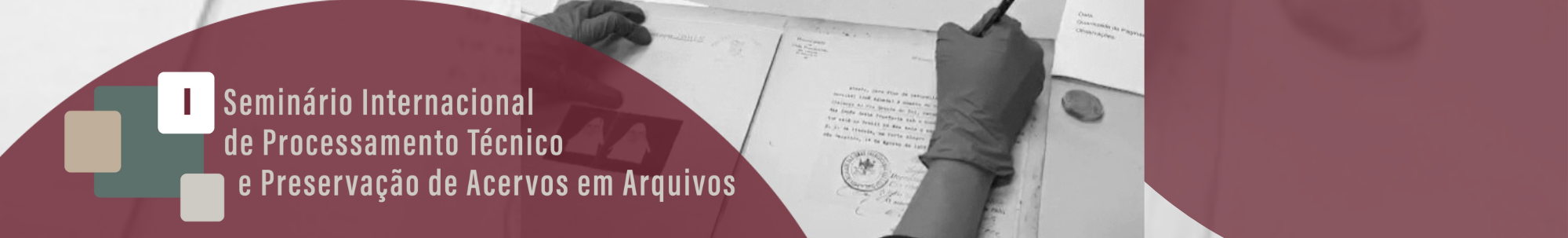 50 anos de Ciência da Informação no Brasil: diversidade, saberes e transformação social
50 anos de Ciência da Informação no Brasil: diversidade, saberes e transformação social
50 anos de Ciência da Informação no Brasil: diversidade, saberes e transformação social
50 anos de Ciência da Informação no Brasil: diversidade, saberes e transformação social
XXI ENANCIB
XXI ENANCIB
XXI ENANCIB
XXI ENANCIB
25-29 out. 2021
25-29 out. 2021
25-29 out. 2021
25-29 out. 2021
PPGCI IBICT UFRJ - ANCIB
Capes – CNPq - Faperj
PPGCI IBICT UFRJ - ANCIB
Capes – CNPq - Faperj
PPGCI IBICT UFRJ - ANCIB
Capes – CNPq - Faperj
PPGCI IBICT UFRJ - ANCIB
Capes – CNPq - Faperj
TÍTULO: 
Subtítulo
Autoria 1: Nome (Vínculo) - Ex.: Bruna Barbosa (UFF)
Autoria 2: Nome (Vínculo)
Autoria 3: Nome (Vínculo)
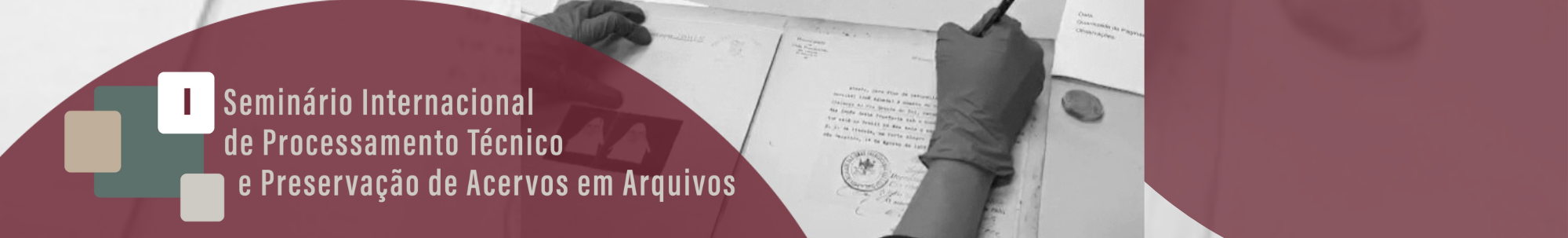 50 anos de Ciência da Informação no Brasil: diversidade, saberes e transformação social
50 anos de Ciência da Informação no Brasil: diversidade, saberes e transformação social
50 anos de Ciência da Informação no Brasil: diversidade, saberes e transformação social
50 anos de Ciência da Informação no Brasil: diversidade, saberes e transformação social
XXI ENANCIB
XXI ENANCIB
XXI ENANCIB
XXI ENANCIB
25-29 out. 2021
25-29 out. 2021
25-29 out. 2021
25-29 out. 2021
PPGCI IBICT UFRJ - ANCIB
Capes – CNPq - Faperj
PPGCI IBICT UFRJ - ANCIB
Capes – CNPq - Faperj
PPGCI IBICT UFRJ - ANCIB
Capes – CNPq - Faperj
PPGCI IBICT UFRJ - ANCIB
Capes – CNPq - Faperj
Introdução
Em tópicos, explique os elementos centrais do trabalho apresentado.
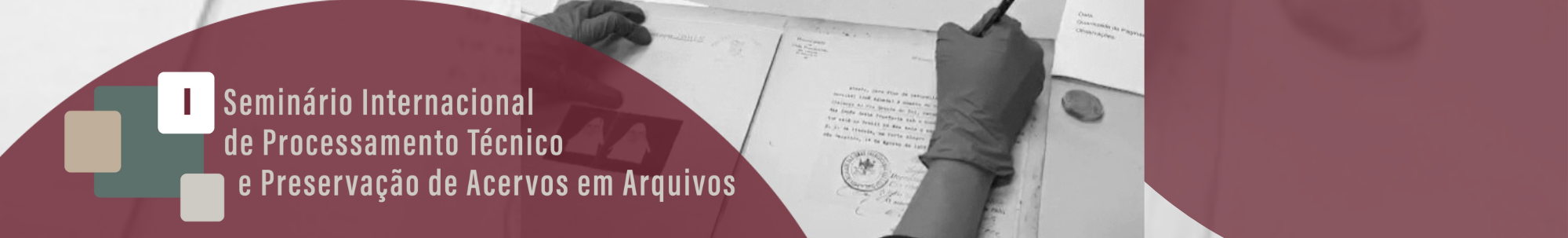 50 anos de Ciência da Informação no Brasil: diversidade, saberes e transformação social
50 anos de Ciência da Informação no Brasil: diversidade, saberes e transformação social
50 anos de Ciência da Informação no Brasil: diversidade, saberes e transformação social
50 anos de Ciência da Informação no Brasil: diversidade, saberes e transformação social
XXI ENANCIB
XXI ENANCIB
XXI ENANCIB
XXI ENANCIB
25-29 out. 2021
25-29 out. 2021
25-29 out. 2021
25-29 out. 2021
PPGCI IBICT UFRJ - ANCIB
Capes – CNPq - Faperj
PPGCI IBICT UFRJ - ANCIB
Capes – CNPq - Faperj
PPGCI IBICT UFRJ - ANCIB
Capes – CNPq - Faperj
PPGCI IBICT UFRJ - ANCIB
Capes – CNPq - Faperj
Marco Teórico
Em tópicos, informe quais são os principais referenciais teóricos no qual você se debruçou para a construção do trabalho apresentado.
Para citações sugerimos o uso de aspas, recuo de texto em um novo parágrafo e que as informações de autoria, ano e página venham entre parênteses subsequentes à citação. Ex.:
	“Oissushd taftfatsdf jadjc akdjijewf jsfiguhgu tfdrd dft hyagd hdg auhpr por ta 	campudhue.” (AUTORIA, ANO, PÁGINA)
Para a utilização de elementos visuais como imagens, gráficos e tabelas, sugerimos o uso de um slide exclusivo e a inclusão de legenda contendo título e fonte do elemento.
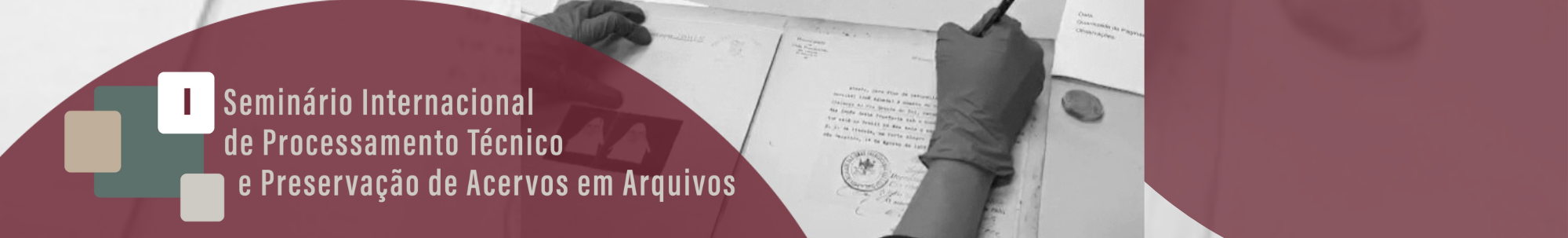 50 anos de Ciência da Informação no Brasil: diversidade, saberes e transformação social
50 anos de Ciência da Informação no Brasil: diversidade, saberes e transformação social
50 anos de Ciência da Informação no Brasil: diversidade, saberes e transformação social
50 anos de Ciência da Informação no Brasil: diversidade, saberes e transformação social
XXI ENANCIB
XXI ENANCIB
XXI ENANCIB
XXI ENANCIB
25-29 out. 2021
25-29 out. 2021
25-29 out. 2021
25-29 out. 2021
PPGCI IBICT UFRJ - ANCIB
Capes – CNPq - Faperj
PPGCI IBICT UFRJ - ANCIB
Capes – CNPq - Faperj
PPGCI IBICT UFRJ - ANCIB
Capes – CNPq - Faperj
PPGCI IBICT UFRJ - ANCIB
Capes – CNPq - Faperj
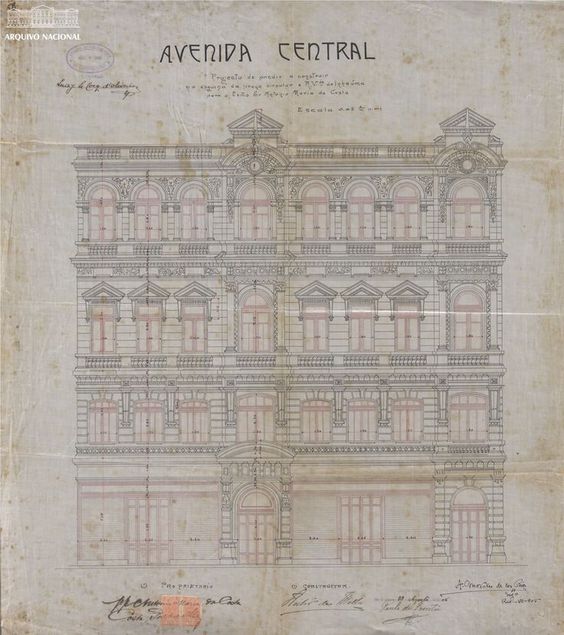 Ex.:
Imagem: Projeto de prédio a construir na esquina da praça circular e Rua Visconde de Inhaúma, no Rio de Janeiro, 1905. Arquivo Nacional. Fundo Comissão Construtora da Avenida Central. BR_RJANRIO_1C_0_MAP_0018_001
Fonte: Pinterest Arquivo Nacional
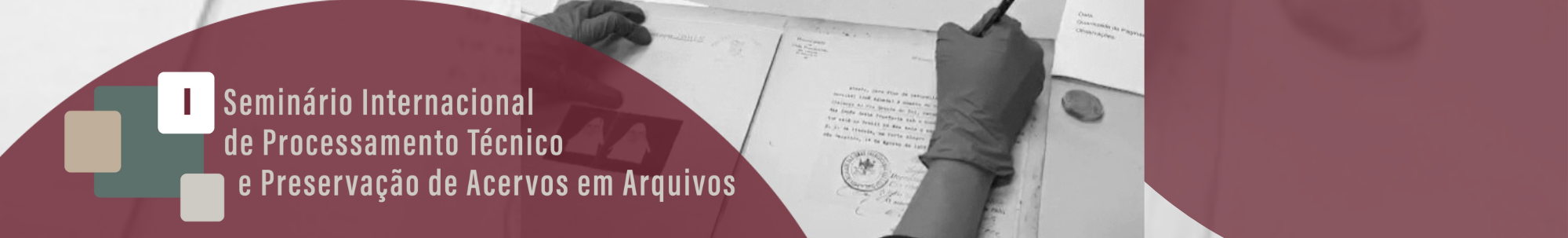 50 anos de Ciência da Informação no Brasil: diversidade, saberes e transformação social
50 anos de Ciência da Informação no Brasil: diversidade, saberes e transformação social
50 anos de Ciência da Informação no Brasil: diversidade, saberes e transformação social
50 anos de Ciência da Informação no Brasil: diversidade, saberes e transformação social
XXI ENANCIB
XXI ENANCIB
XXI ENANCIB
XXI ENANCIB
25-29 out. 2021
25-29 out. 2021
25-29 out. 2021
25-29 out. 2021
PPGCI IBICT UFRJ - ANCIB
Capes – CNPq - Faperj
PPGCI IBICT UFRJ - ANCIB
Capes – CNPq - Faperj
PPGCI IBICT UFRJ - ANCIB
Capes – CNPq - Faperj
PPGCI IBICT UFRJ - ANCIB
Capes – CNPq - Faperj
Metodologia
Em tópicos, explique a metodologia do trabalho apresentado.
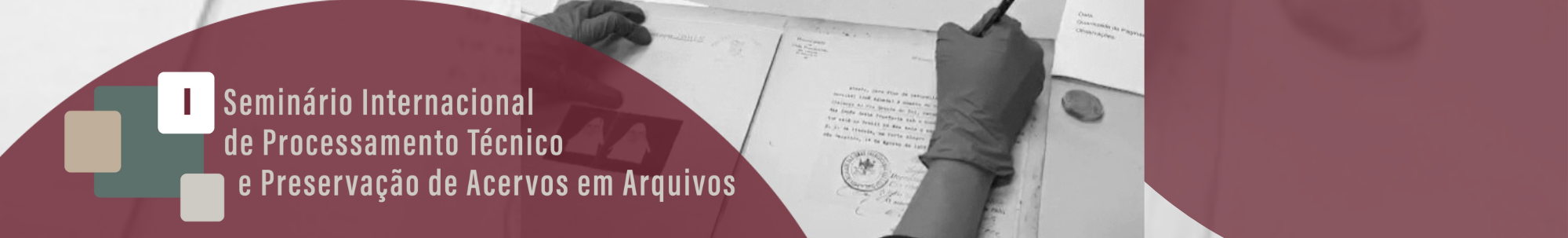 50 anos de Ciência da Informação no Brasil: diversidade, saberes e transformação social
50 anos de Ciência da Informação no Brasil: diversidade, saberes e transformação social
50 anos de Ciência da Informação no Brasil: diversidade, saberes e transformação social
50 anos de Ciência da Informação no Brasil: diversidade, saberes e transformação social
XXI ENANCIB
XXI ENANCIB
XXI ENANCIB
XXI ENANCIB
25-29 out. 2021
25-29 out. 2021
25-29 out. 2021
25-29 out. 2021
PPGCI IBICT UFRJ - ANCIB
Capes – CNPq - Faperj
PPGCI IBICT UFRJ - ANCIB
Capes – CNPq - Faperj
PPGCI IBICT UFRJ - ANCIB
Capes – CNPq - Faperj
PPGCI IBICT UFRJ - ANCIB
Capes – CNPq - Faperj
Resultados
Em tópicos, explique os resultados do trabalho apresentado.
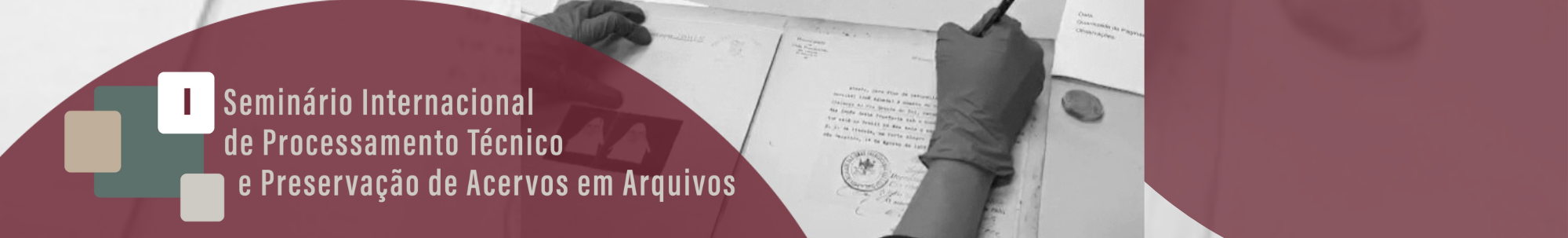 50 anos de Ciência da Informação no Brasil: diversidade, saberes e transformação social
50 anos de Ciência da Informação no Brasil: diversidade, saberes e transformação social
50 anos de Ciência da Informação no Brasil: diversidade, saberes e transformação social
50 anos de Ciência da Informação no Brasil: diversidade, saberes e transformação social
XXI ENANCIB
XXI ENANCIB
XXI ENANCIB
XXI ENANCIB
25-29 out. 2021
25-29 out. 2021
25-29 out. 2021
25-29 out. 2021
PPGCI IBICT UFRJ - ANCIB
Capes – CNPq - Faperj
PPGCI IBICT UFRJ - ANCIB
Capes – CNPq - Faperj
PPGCI IBICT UFRJ - ANCIB
Capes – CNPq - Faperj
PPGCI IBICT UFRJ - ANCIB
Capes – CNPq - Faperj
Considerações Finais
Em tópicos, explique as principais conclusões do trabalho apresentado.
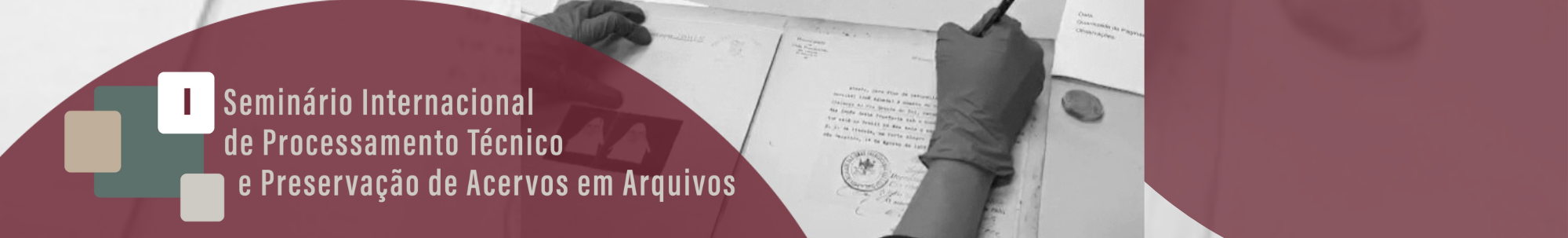 50 anos de Ciência da Informação no Brasil: diversidade, saberes e transformação social
50 anos de Ciência da Informação no Brasil: diversidade, saberes e transformação social
50 anos de Ciência da Informação no Brasil: diversidade, saberes e transformação social
50 anos de Ciência da Informação no Brasil: diversidade, saberes e transformação social
XXI ENANCIB
XXI ENANCIB
XXI ENANCIB
XXI ENANCIB
25-29 out. 2021
25-29 out. 2021
25-29 out. 2021
25-29 out. 2021
PPGCI IBICT UFRJ - ANCIB
Capes – CNPq - Faperj
PPGCI IBICT UFRJ - ANCIB
Capes – CNPq - Faperj
PPGCI IBICT UFRJ - ANCIB
Capes – CNPq - Faperj
PPGCI IBICT UFRJ - ANCIB
Capes – CNPq - Faperj
Referências
Recomenda-se incluir na bibliografia apenas os trabalhos citados ou que tenham grande impacto na elaboração do texto a ser apresentado.
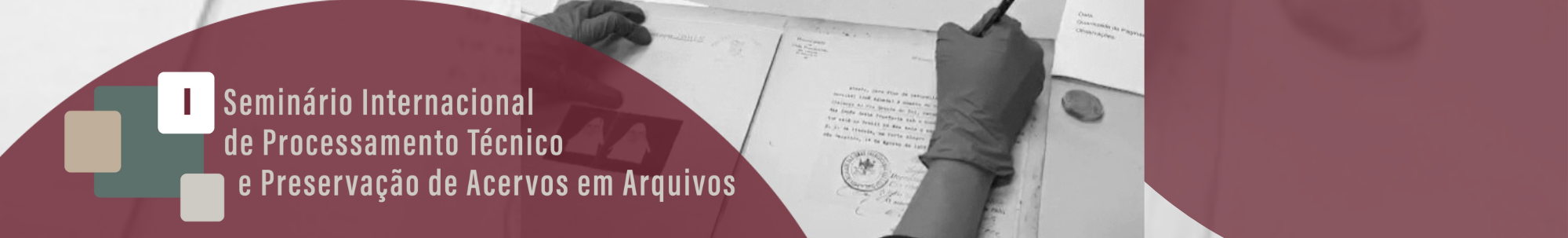 50 anos de Ciência da Informação no Brasil: diversidade, saberes e transformação social
50 anos de Ciência da Informação no Brasil: diversidade, saberes e transformação social
50 anos de Ciência da Informação no Brasil: diversidade, saberes e transformação social
50 anos de Ciência da Informação no Brasil: diversidade, saberes e transformação social
XXI ENANCIB
XXI ENANCIB
XXI ENANCIB
XXI ENANCIB
25-29 out. 2021
25-29 out. 2021
25-29 out. 2021
25-29 out. 2021
PPGCI IBICT UFRJ - ANCIB
Capes – CNPq - Faperj
PPGCI IBICT UFRJ - ANCIB
Capes – CNPq - Faperj
PPGCI IBICT UFRJ - ANCIB
Capes – CNPq - Faperj
PPGCI IBICT UFRJ - ANCIB
Capes – CNPq - Faperj
Contato
Não esqueça de fornecer o contato dos autores para que o público possa tirar dúvidas e estabelecer conversas sobre o tema apresentado.
Autoria 1: Nome (Vínculo) 
E-mail:

Autoria 2: Nome (Vínculo)
E-mail:

Autoria 3: Nome (Vínculo) 
E-mail: